Navigating Primary Pulmonary Synovial Sarcoma in a Pregnant Patient
Shayna Levine MD MS, Ian Gaston MD, Adithya Bhat MD
Northwestern University Feinberg School of Medicine, Department of Anesthesiology
Introduction:
Primary Pulmonary Synovial Sarcoma (PPSS) is a rare and aggressive malignancy.

Comprises < 0.5% of all primary thoracic neoplasms and 5-10% of all soft tissue sarcomas. 

PPSS occurrence in pregnancy is exceptionally rare with only five reported cases, all with poor or unknown outcomes.

Data on treatment approaches, delivery planning, and multidisciplinary management in these cases remains scarce.
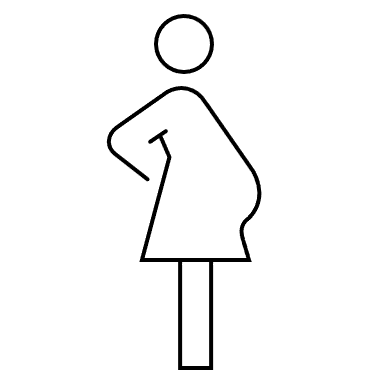 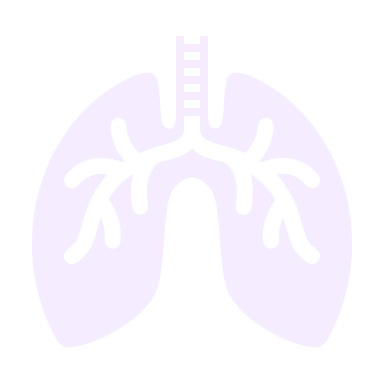 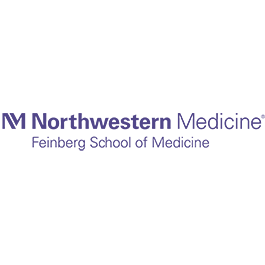 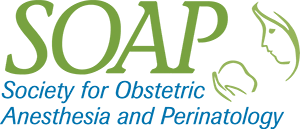 [Speaker Notes: While synovial sarcomas more often affect male adolescents, PPSS occurs equally in male and females, with a higher mean age of diagnosis. 

Presentation Information
You are invited to present your case-report in a break-out session, in a strictly-timed 5-minute oral presentation, with a 1-minute Q&A (if time allows).
Please prepare 3 PowerPoint slides summarizing your presentation (slide 1: background, slide 2: the case(s), slide 3: teaching points), and submit these as a PDF (size 1920x1080)
You will receive an email by March 18 with instructions on how to upload the PDF to the M squared OnStage, Inc. site.
Presentation Upload: The deadline to upload your presentation is April 8th. NO PRESENTATIONS WILL BE ACCEPTED AFTER THAT DATE. Any abstract presentations that are not uploaded by April 8th will be removed from the 2025 SOAP Annual Meeting program.
You can view an example from previous SOAP meetings.]
Case
History
G3P1 at 34 weeks-gestation with di-di twins presented with 2-month history of cough, dyspnea and hemoptysis.

Found to have 9.4cm cystic mass in right upper lobe concerning for infection vs malignancy.

Multidisciplinary decision made to delay biopsy, plan for induction of labor at 35 weeks followed by mass resection postpartum.
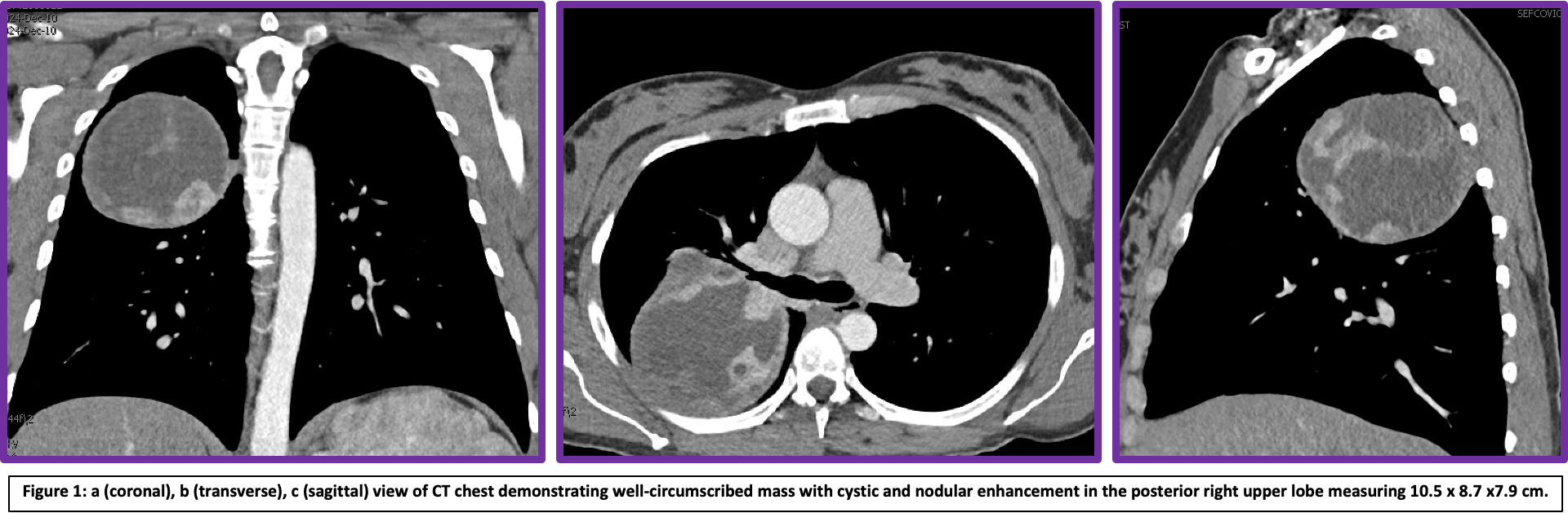 Postpartum Course
Patient underwent right upper lobectomy 2 weeks postpartum.
Pathology confirmed synovial sarcoma.
Postop imaging showed no evidence of metastasis, consistent with PPSS.
Patient was discharged home and started on outpatient chemotherapy.
Delivery 
Uncomplicated vaginal delivery at 35 weeks under combined spinal epidural anesthetic with no hemodynamic instability.
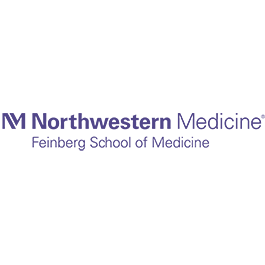 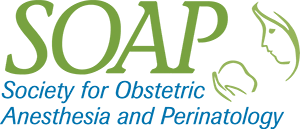 Navigating Primary Pulmonary Synovial Sarcoma in a Pregnant Patient
Teaching points
Reported treatment approaches for PPSS in pregnancy include chemotherapy and surgical resection, either during pregnancy or postpartum, with timing and mode of delivery varying across the cases. 

In this patient:
Mass identification in late pregnancy resulted in early delivery and expedited postpartum resection.

Earlier imaging, closer to symptom onset 2 months prior, might have altered the treatment course. 

Limited data suggests no clear difference in outcomes for patient treated during pregnancy vs postpartum.

The optimal management strategy for pregnant patients with PPSS remains unclear, emphasizing the need for multidisciplinary counseling that considers maternal and fetal factors, as well as maternal preference.
Among the 5 previously reported cases in pregnancy:

4 patients were diagnosed during pregnancy

4 cases resulted in live births

4 patients passed away postpartum

1 patient was lost to follow-up
Citations
De Rocco, Silvia, et al. “Recurrent Metastatic Pulmonary Synovial Sarcoma during Pregnancy: A Case Report and Literature Review.” Diagnostics (Basel), vol. 14, no. 4, 2024, pp. 424.
Hartel, Paul H., et al. “Primary Pulmonary and Mediastinal Synovial Sarcoma: A Clinicopathologic Study of 60 Cases and Comparison with Five Prior Series.” Modern Pathology, vol. 20, no. 7, 2007, pp. 760–69.
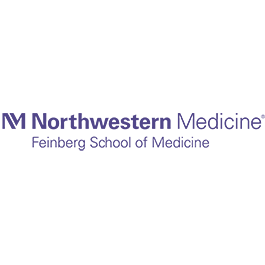 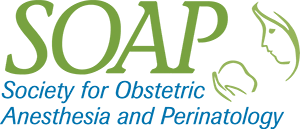 Navigating Primary Pulmonary Synovial Sarcoma in a Pregnant Patient
[Speaker Notes: *** talk about delayed imaging, LOOK AT CHESTNUT about amount of radiation (in non ob surgery)]